“Freedom”
(Jesus Culture)
Step out of the shadows Step out of the grave Break into the wild And don't be afraid Run into wide open
spaces Grace is waiting for you Dance like the weight has been lifted Grace is waiting Where the
Spirit of the Lord is There is freedom, there is freedom Where the Spirit of the Lord is There is
freedom, there is freedom Come out of the dark just as you are Into the fullness of His love For the Spirit
is here, let there be freedom Let there be freedom
Bring all of your burdens Bring all of your scars
Come back to communion Come back to the start
Run into wide open spaces Grace is waiting for you
Dance like the weight has been lifted Grace is waiting Where the Spirit of the Lord is There is
freedom, there is freedom Where the Spirit of the Lord is There is freedom, there is freedom Come out
of the dark just as you are Into the fullness of His love For the Spirit is here, let there be freedom Let
there be freedom, yeah, freedom Chains will fall, prisons shake At the sound of Jesus' name Lives
made whole, hearts awake At the sound of Jesus' name Chains will fall, prisons shake At the sound of
Jesus' name Lives made whole, hearts awake At the sound of Jesus' name, yeah Where the Spirit of the
Lord is There is freedom, there is freedom Where the Spirit of the Lord is There is freedom, there is
freedom Come out of the dark just as you are Into the fullness of His love For the Spirit is here, let there
be freedom Let there be freedom, yeah Let there be freedom Dance like the weight has
been lifted, grace is waiting (come on) Dance like the weight has been lifted (come on) Dance like the
weight has been lifted, grace is waiting for you Dance like the weight has been lifted, grace is waiting
Dance like the weight has been lifted 'Cause He did it, yes He did it Oh, dance like the weight has been
lifted, grace is waiting Where the Spirit of the Lord is There is freedom, there is freedom Where the Spirit
of the Lord is There is freedom, there is freedom Come out of the dark just as you are Into the fullness
of His love For the Spirit is here, let there be freedom Let there be freedom Let there be freedom, yeah Let
there be freedom
“Spirit Break Out”
(Kim Walker)
Our Father, all of Heaven roars Your name Sing louder, let this place erupt with praise Can you hear
it, the sound of Heaven touching Earth The sound of Heaven touching Earth Our Father, all of Heaven
roars Your name Sing louder, let this place erupt with praise Can you hear it, the sound of Heaven
touching Earth The sound of Heaven touching Earth
Our Father, all of Heaven roars Your name Sing
louder, let this place erupt with praise Can you hear it, the sound of Heaven touching Earth The sound of
Heaven touching Earth Spirit break out Break our walls down Spirit break out Heaven come down
Spirit break out Break our walls down Spirit break out
Heaven come down King Jesus You're the name
we're lifting high Your glory shaking up the earth and skies Revival we wanna see Your kingdom here We
wanna see Your kingdom here King Jesus You're the name we're lifting high Your glory shaking up the
earth and skies Revival we wanna see Your kingdom here We wanna see Your kingdom here
Spirit break out Break our walls down Spirit break out Heaven come down Spirit break out Break our
walls down Spirit break out Heaven come down King Jesus You're the name we're lifting high Your
glory shaking up the earth and skies Revival we wanna see Your kingdom here We wanna see Your
kingdom here King Jesus You're the name we're lifting high Your glory shaking up the earth and skies
Revival we wanna see Your kingdom here We wanna see Your kingdom here Spirit break out Break
our walls down Spirit break out Heaven come down Spirit break out Break our walls down
When You Walk Into The Room
(Bryan & Katie Torwalt)
When You walk into the room Everything changes
Darkness starts to tremble At the light that You bring
And when You walk into the room Every heart starts burning And nothing matters more Than just to sit
here at Your feet And worship You We worship You (Oh) We love You We'll never stop We can't live
without You, Jesus We love You And we can't get enough All this is for You, Jesus When You walk into
the room Sickness starts to vanish Every hopeless situation ceases to exist And when You walk into the
room The dead begin to rise 'Cause there is resurrection life In all You do We love You We'll
never stop Can't live without You, Jesus We love You And we can't get enough All this is for You,
Jesus Oh Jesus Come and consume, God All we are We give You permission Our hearts are Yours
We want You We want You Come and consume, God All we are We give You permission Our hearts
are Yours We want You We want You Come and consume, God All we are We give You permission
Our hearts are Yours We want You We want You Come and consume, God All we are We give You
permission Our hearts are Yours We want You We want You We love You We'll never stop Can't live
without You, Jesus We love You And we can't get enough All this is for You, Jesus Oh how we love You
Oh how we love You
Set A Fire
 (Jesus Culture)
Set a fire down in my soul That I can't contain and I can't control Cause I want more of you God I want
more of you God Set a fire down in my soul That I can't contain and I can't control Cause I want more of
you God I want more of you God Set a fire down in my soul That I can't contain and I can't control
Cause I want more of you God I want more of you God Set a fire down in my soul That I can't contain
and I can't control Cause I want more of you God I want more of you God Set a fire down in my soul
That I can't contain and I can't control Cause I want more of you God I want more of you God Set a fire
down in my soul That I can't contain and I can't control Cause I want more of you God I want more of
you God Set a fire down in my soul That I can't contain and I can't control Cause I want more of you
God I want more of you God Set a fire down in my soul That I can’t contain and I can't control Cause I
want more of you God I want more of you God Set a fire down in my soul That I can't contain and I can't
control Cause I want more of you God I want more of you God Set a fire down in my soul That I can't
contain and I can't control Cause I want more of you God I want more of you God
“Holy Spirit”
(Kim Walker)
There’s nothing worth more. That could ever come close. No thing can compare. You’re our living hope.
Your presence Lord. I’ve tasted and seen of the sweetest of loves. Where my heart becomes free
And my shame is undone.  Your presence, Lord.
Holy spirit you are welcome here. Come flood this
place and fill the atmosphere. Your glory God is what  our hearts long for. To be overcomed, By your
presence Lord. There’s nothing worth more. That could ever come close. No thing can compare.
you’re living hope. Your presence, Lord. I’ve tasted and seen of the sweetest of loves. Where my heart
becomes free and my shame is undone. Your presence, Lord. Holy Spirit you are welcome here
Come flood this place and fill the atmosphere. Your glory God is what our hearts long for. To be
overcome by your presence Lord. Your presence Lord. Let us become more aware of your presence
Let us experience the Glory of your goodness. Let us become. More aware of your presence. Let us
experience the Glory of your goodness. Let us become more aware of your presence. Let us
the atmosphere, Your glory God is what our heart longs for to be overcome. By your presence Lord.
“Honey In The Rock”
(Brandon Lake)
There's honey in the rock Water in the stone Manna on the ground No matter where I go I don't need to
worry now that I know Everything I need You've got
There's honey in the rock Praying for a miracle
Thirsty for the living well Only You can satisfy Sweetness at the mercy seat Now I've tasted, it's not
hard to see Only You can satisfy There's honey in the rock There's honey in the rock There's honey in the
rock There's honey in the rock (yeah) Freedom where the Spirit is Bounty in the wilderness You will
always satisfy, yeah There's honey in the rock Water in the stone Manna on the ground No matter where I
go I don't need to worry now that I know Everything I need You've got There's honey in the rock Purpose in
Your plan Power in the blood Healing in Your hands
Started flowing when You said it is done Everything
You did is enough I keep looking, I keep finding You keep giving, keep providing I have all that I need You
are all that I need I keep praying, You keep moving I keep praising, You keep proving I have all that I need
You are all that I need I keep looking, I keep finding You keep giving, keep providing I have all that I need
You are all that I need I keep praying, You keep moving I keep praising, You keep proving I have
all that I need You are all that I need I have all that I need You are all that I need, yeah There's honey in
the rock Water in the stone Manna on the ground No matter where I go I don't need to worry now that I
know (I know) Everything I need You've got There's honey in the rock Purpose in Your plan Power in the
blood Healing in Your hands Started flowing when You said it is done (Jesus) Jesus, who You are is
enough There's honey in the rock, ooh (There’s honey in the rock, ooh) There's honey in the rock,
ooh (There's honey in the rock) Oh, how sweet, how sweet it is To trust in You Jesus Oh, how sweet, how
sweet it is To trust in You Jesus Oh, how sweet, how sweet it is To trust in You Jesus
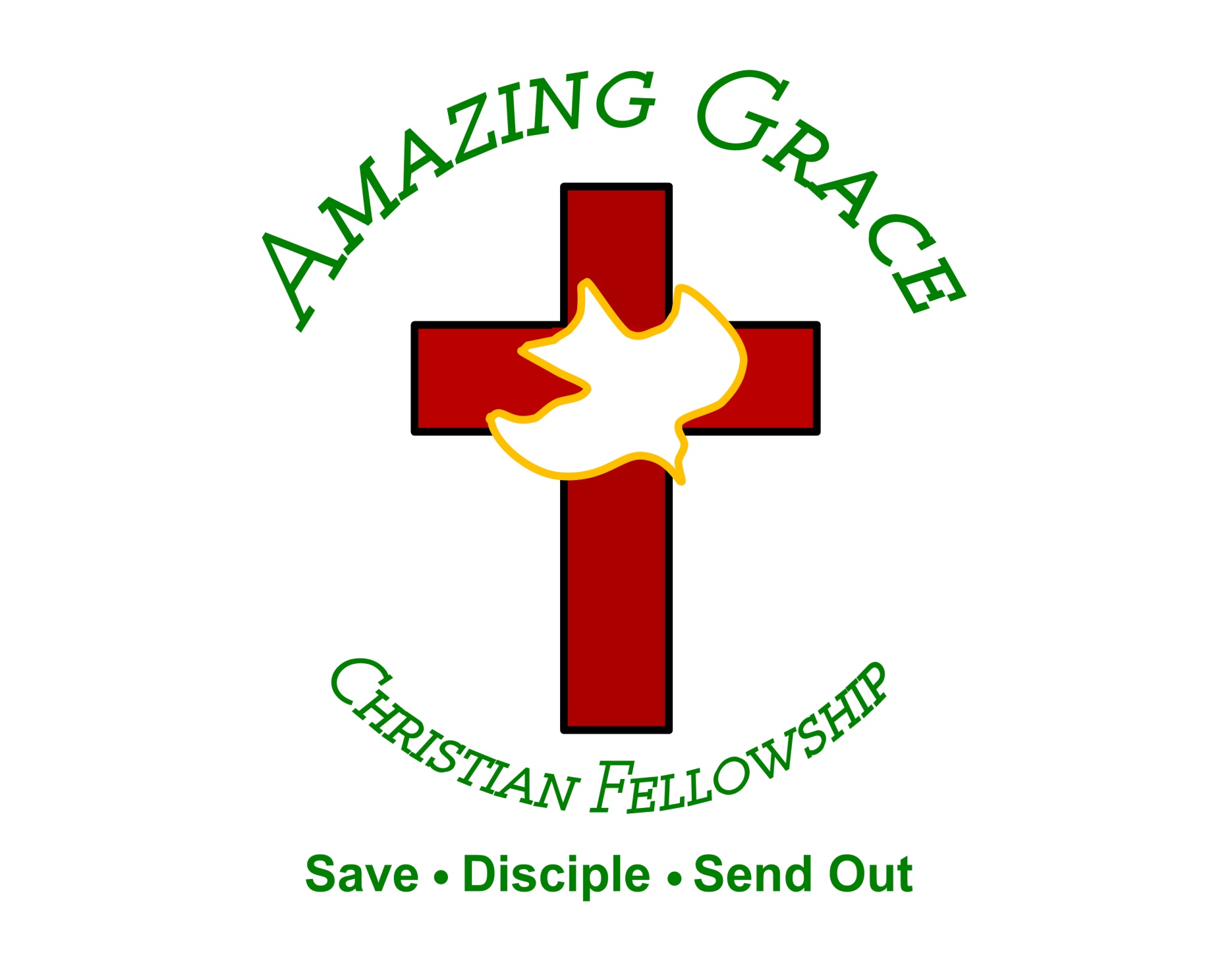 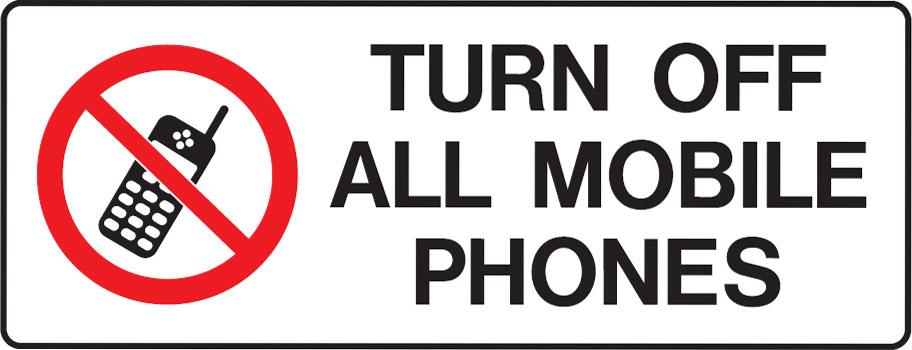 Drawing Closer to Jesus
by Pastor Fee Soliven
James 4:6-10
Sunday Morning
July 10, 2022
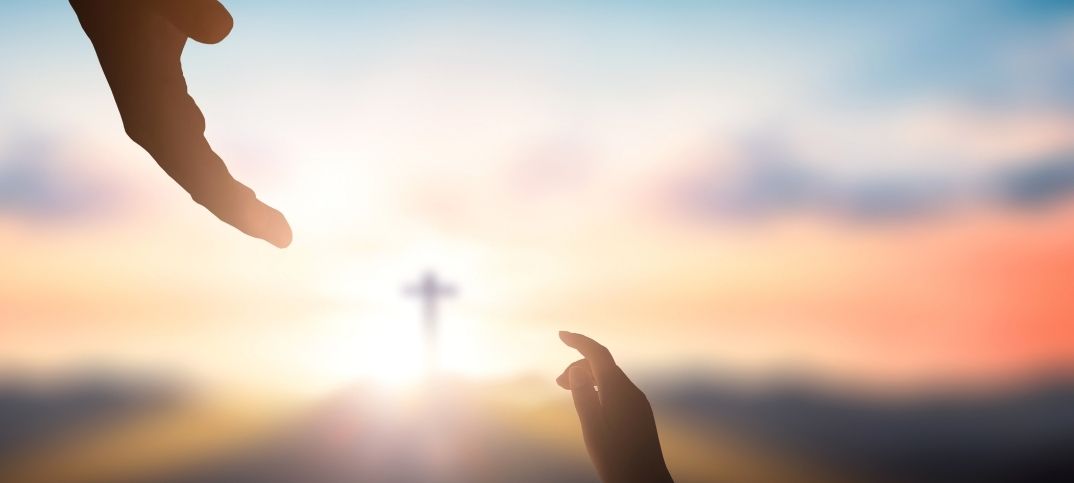 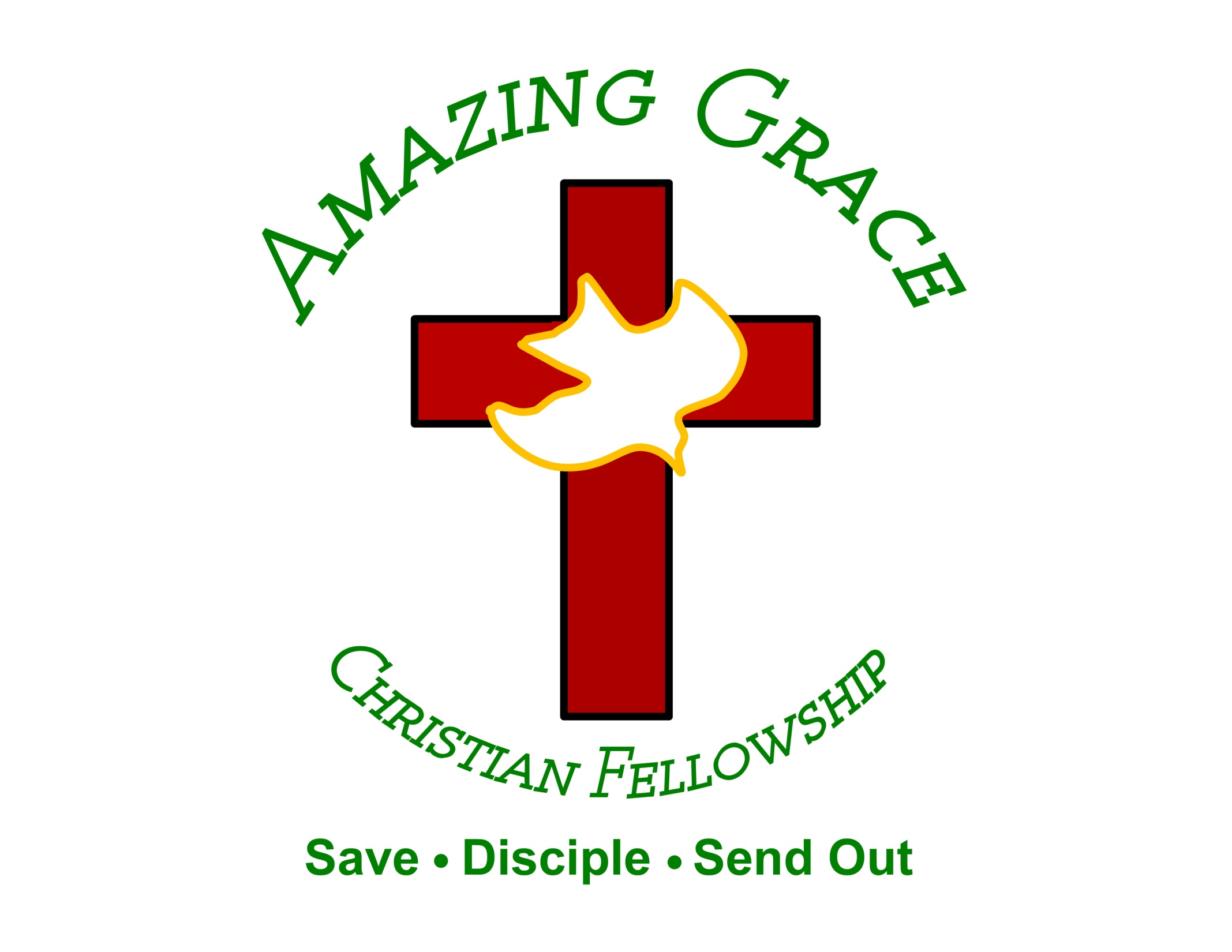 James 4:6-10
6 But He gives more grace. Therefore He says: "God resists the proud, But gives grace to the humble." 7 Therefore submit to God. Resist the devil and he will flee from you. 8 Draw near to God and He will draw near to you. Cleanse your hands, you sinners; and purify your hearts, you double-minded.
9 Lament and mourn and weep! Let your laughter be turned to mourning and your joy to gloom. 10 Humble yourselves in the sight of the Lord, and He will lift you up.
Our culture today is not a friend to Christians
1 Corinthians 3:1-3
1 And I, brethren, could not speak to you as to spiritual people but as to carnal, as to babes in Christ. 2 I fed you with milk and not with solid food; for until now you were not able to receive it, and even now you are still not able; 3 for you are still carnal. For where there are envy, strife, and divisions among you, are you not carnal and behaving like mere men?
Titus 1:9
“holding fast the faithful word as he has been taught, that he may be able, by sound doctrine, both to exhort and convict those who contradict”
Why should we hold firmly to God’s Word?
The Nature of the Bible
This Book is unique because God is the author!
The Bible is the Foundation for our Beliefs and Truth
The Scriptures are Eternal
Isaiah 40:8
“The grass withers, the flower fades, But the word of our God stands forever."
The Purpose of God’s Word
The Lord gave us His Word so we could be Saved
God’s Word is given so we can live Godly Lives
The Lord gave us Scripture so we could understand the Truth and be able to Defend the Faith
The Power of God’s Word
1. It provides hope and help during hardship
2. It gives guidance and wisdom
3. It lifts burdens
4. It brings us joy, peace, confidence, and courage
5. It keeps us from sin
Psalm 119:11
“I have treasured Your word in my heart, so that I may not sin against You”
6. It brings us back to God when we stray
7. It equips us to identify and refute error so we can guard ourselves from false doctrines and ideas
8. It gives us assurance
9. It equips us to serve 
God in various ways
God’s Word is our Anchor in a Corrupt Culture
Having Unwavering Faith
Applying Scripture to Our Lives
What are some practical ways we can hold firmly to God’s Word?
1. Read it Carefully
2. Meditate on it Daily
3. Study it Seriously
4. Believe it Wholeheartedly
5. Obey it Consistently
6. Apply it Personally
7. Share it Confidently
What happens if we don’t cling to Scripture?
The culture gets our attention
Other things begin to influence us
The world wins our affections
Our focus is redirected from the Lord to the culture
Cultural topics dominate our conversation
The world influences our dress
Our choice of music is influenced
The culture steals the money we once gave to the Lord’s work
We alter agendas to make time for worldly pursuits
We fill our minds with sensual, immoral thoughts
Our witness is ruined
We’re led into idolatry
1. What influences you more–the Bible or the culture?
2. Do you accept things today as normal, or can you see how corrupt the culture has become?
3. How has it changed during your lifetime?
4. What effect is the media having on your thoughts, attitudes, emotions, and practices?
5. How much does it occupy your time and focus compared with God’s Word?
1 Thessalonians 4:13-18
13 But I do not want you to be ignorant, brethren, concerning those who have fallen asleep, lest you sorrow as others who have no hope. 14 For if we believe that Jesus died and rose again, even so God will bring with Him those who sleep in Jesus.
15 For this we say to you by the word of the Lord, that we who are alive and remain until the coming of the Lord will by no means precede those who are asleep. 16 For the Lord Himself will descend from heaven with a shout, with the voice of an archangel, and with the trumpet of God. And the dead in Christ will rise first.
17 Then we who are alive and remain shall be caught up together with them in the clouds to meet the Lord in the air. And thus we shall always be with the Lord. 18 Therefore comfort one another with these words.
1 Corinthians 15:50-54
50 Now this I say, brethren, that flesh and blood cannot inherit the kingdom of God; nor does corruption inherit incorruption. 51 Behold, I tell you a mystery: We shall not all sleep, but we shall all be changed-- 52 in a moment, in the twinkling of an eye, at the last trumpet. For the trumpet will sound, and the dead will be raised incorruptible, and we shall be changed.
53 For this corruptible must put on incorruption, and this mortal must put on immortality. 54 So when this corruptible has put on incorruption, and this mortal has put on immortality, then shall be brought to pass the saying that is written: "Death is swallowed up in victory."
20 Again, when a righteous man turns from his righteousness and commits iniquity, and I lay a stumbling block before him, he shall die; because you did not give him warning, he shall die in his sin, and his righteousness which he has done shall not be remembered; but his blood I will require at your hand.
Acts 2:38-39
38 Then Peter said to them, "Repent, and let every one of you be baptized in the name of Jesus Christ for the remission of sins; and you shall receive the gift of the Holy Spirit. 39 For the promise is to you and to your children, and to all who are afar off, as many as the Lord our God will call."
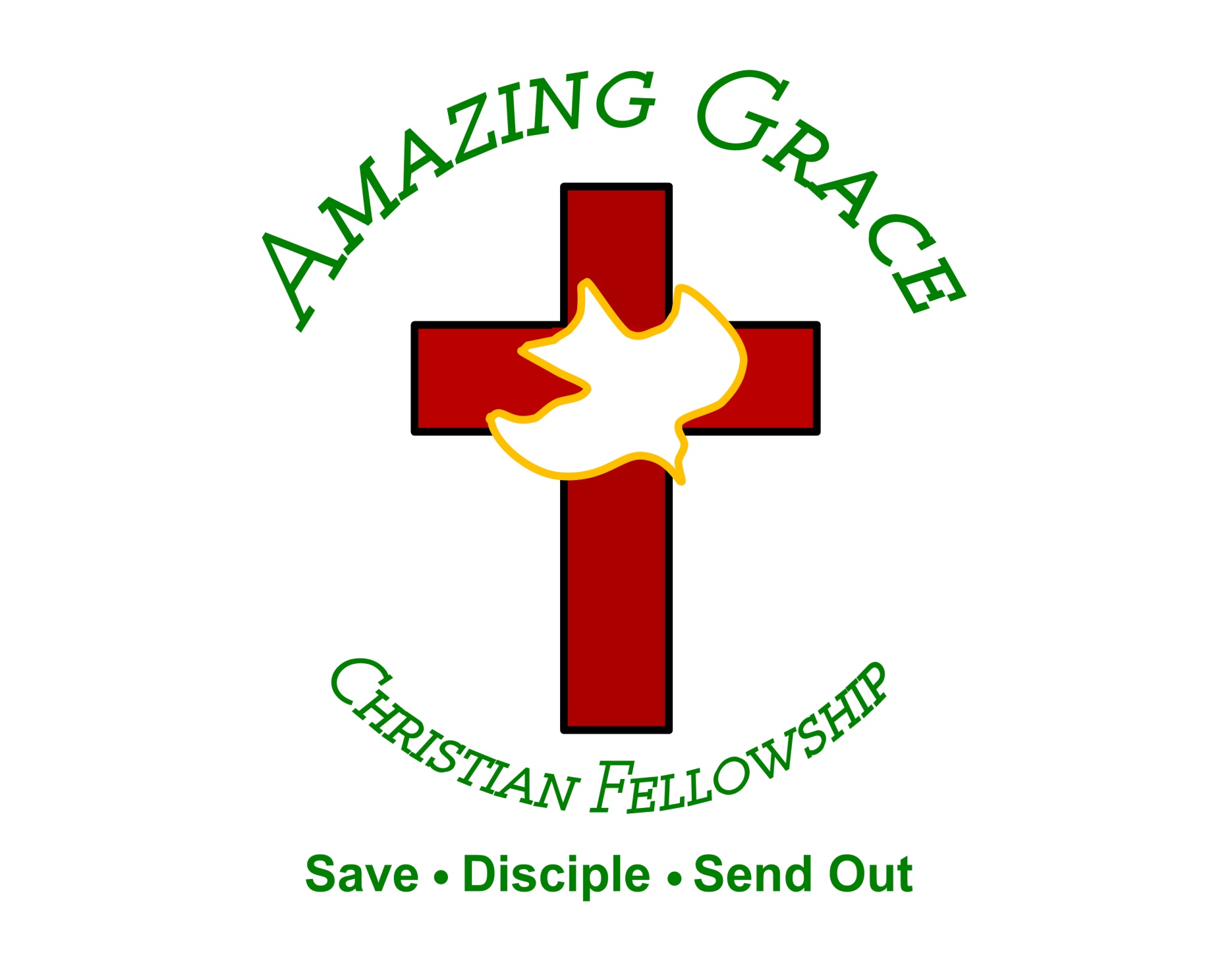